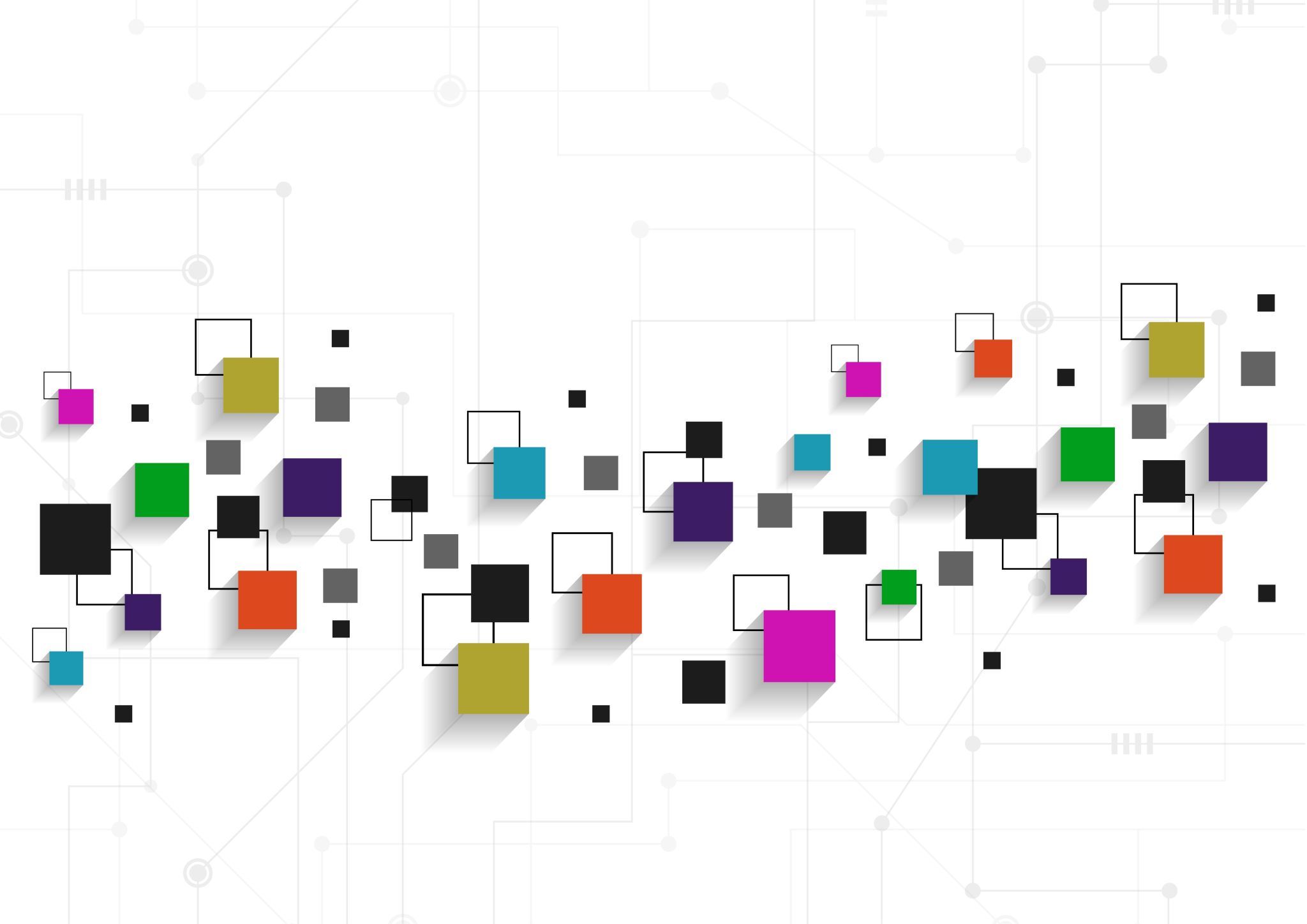 Жилые вагоны и бытовки от superblocklaboRatory
Предлагаем вагоны жилые и бытовые собственной конструкции
Используя тридцатилетней опыт в строительстве мы разработали собственную конструкцию, в которой избавились от следующих недостатков. 
Большой вес (пустой контейнер 20 футов весит 2,2 тн) с начинкой около 4 тн! ) 
В связи с большим весом возрастают расходы на транспортные услуги. (длинномер и отдельно мощный кран с большой стрелой) 
Низкая прочность при перевозке. (бескаркасные или с интегрированным каркасом.) 
Протекающая кровля и мыши в стенах.
Не пустые слова!
При производстве первых вагонов мы проводили натурные испытания:
Благодаря использованию в каркасе бруса сечением 100*100мм, частично скрытого, мы достигли прочности сравнимой с контейнерами. 
На подъем каркас выдержал 4 тн, запас -150%
Такой запас позволит поднять даже примерзший вагон! 
За время эксплуатации нет протечек, продуваний, нет живности.
Вывод-нужно брать!!!
Каким бы ни было оснащение Вашего вагона, у нас не получится дороже стоимость, именно за счет продуманной конструкции! 
Звоните: 89621174924
Пишите!!! Superblock65@yandex.ru